Comité de Transparencia GADDMQ10 de enero 2022
ORDEN DEL DÍA:
Revisión y aprobación del Acta correspondiente a la Sesión No. 028 del Comité de Transparencia de 10 de diciembre de 2021. 

2. Conocimiento del puntaje final obtenido en el informe correspondiente al mes de diciembre
(información corte noviembre) de 2021. 

3. Revisión y aprobación de la Matriz de Calificación de Verificación de los literales Art. 7, emitida por la Secretaría General de Planificación, en virtud del procedimiento dispuesto mediante Resolución del Comité de Transparencia No. CTMDMQ-006, previo a la publicación de la información en los links de transparencia de los sitios web institucionales, correspondiente al mes de diciembre de 2021. 

4. Varios.
2
#PorUnQuitoDigno
PUNTO 2 DEL ORDEN DEL DÍA: Puntaje Autoevaluación de diciembre 2021 (información corte noviembre) 2021
95% Autoevaluación sobre el cumplimiento del art. 7 de la Ley Orgánica de Transparencia y Acceso a la Información Pública - LOTAIP
Observaciones:
3
#PorUnQuitoDigno
PUNTO 3 DEL ORDEN DEL DÍA: Matriz de Calificación de Verificación de los literales Art. 7. Enero 2022 (información corte DICIEMBRE 2021)
98% de carga de información, correspondiente al mes de enero 2022, con corte diciembre de 2021, previo a su publicación en el link de transparencia del sitio web institucional.
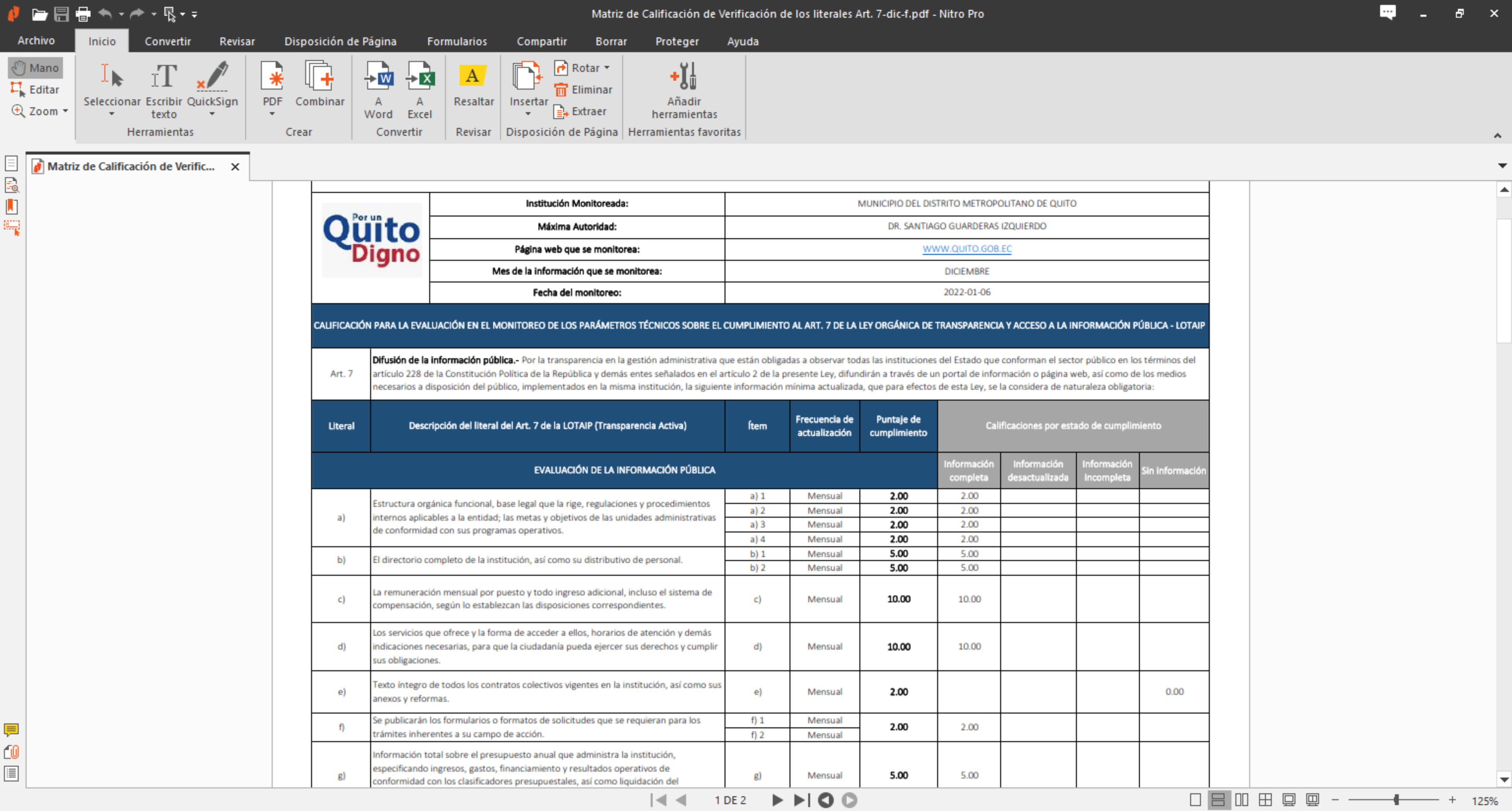 La matriz correspondiente al literal e.- Texto íntegro de contratos colectivos vigentes, cuya Unidad Poseedora de Información es la Dirección Metropolitana de Recursos Humanos, no cargó a tiempo la matriz, por lo que este literal ha obtenido una calificación de 0/2.
Nota: La matriz correspondiente fue cargada el viernes 7 de enero de 2022, luego de la emisión de la matriz de verificación.
4
PUNTO 4: Varios
PROCESO PROPUESTO DE AUTOEVALUACIÓN DE LOS PARÁMETROS TÉCNICOS DEL ART. 7 LOTAIP: La Resolución No. 007-DPE-CGAJ, de 15 de enero de 2015, que expide los parámetros técnicos para el cumplimiento de las obligaciones de transparencia activa establecidas en el Art.7 de la LOTAIP, determina en su Art. 14: de la recopilación, revisión y publicación de información, el Comité recopilará la información de las matrices de los literales en medio electrónico, luego se procederá a su respectiva revisión y análisis de conformidad con los parámetros técnicos establecidos en la guía metodológica expedida por la Defensoría del Pueblo y se procederá con la autorización y publicación en el link de transparencia del sitio web institucional.  El Comité de Transparencia una vez haya aprobado o autorizado la publicación, solicitará se procesa a publicar en los links de transparencia del sitio web institucional.
El proceso actual de recopilación, revisión y publicación de información, como ha operado hasta el presente mes es el siguiente:
PROCESO ACTUAL
5
#PorUnQuitoDigno
[Speaker Notes: En caso de identificar en la autoevaluación alguna eventualidad en el contenido o funcionamiento de los literales, se esperaba hasta el siguiente Comité para exponerlo junto con la calificación obtenida y se procedía a la comunicación al Unidad poseedora de la información respectiva.]
PUNTO 4: Varios
PROPUESTA
En caso de detectarse novedades o errores hasta el 7 de cada mes y previo a su publicación, se comunique de manera urgente a la Unidad Poseedora de la información, quienes tendrán como plazo hasta antes de la reunión de Comité para ajustar la información. En el Comité se comunica las novedades y si efectivamente se ajustó o no la información.
6
#PorUnQuitoDigno